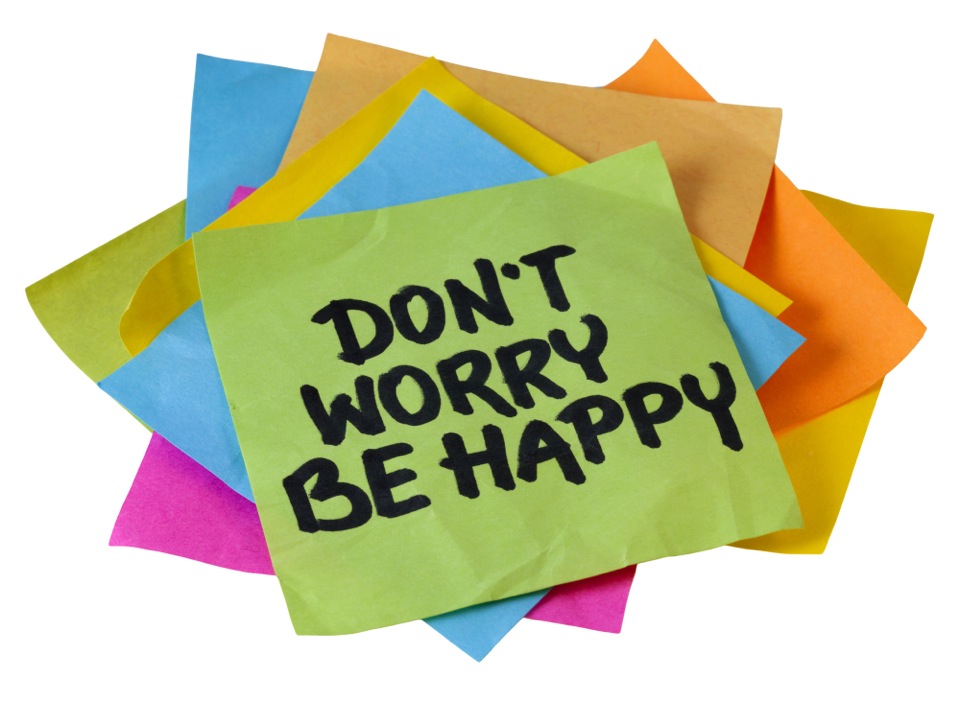 1
1. Predicting the topic of the lesson
Watching the video
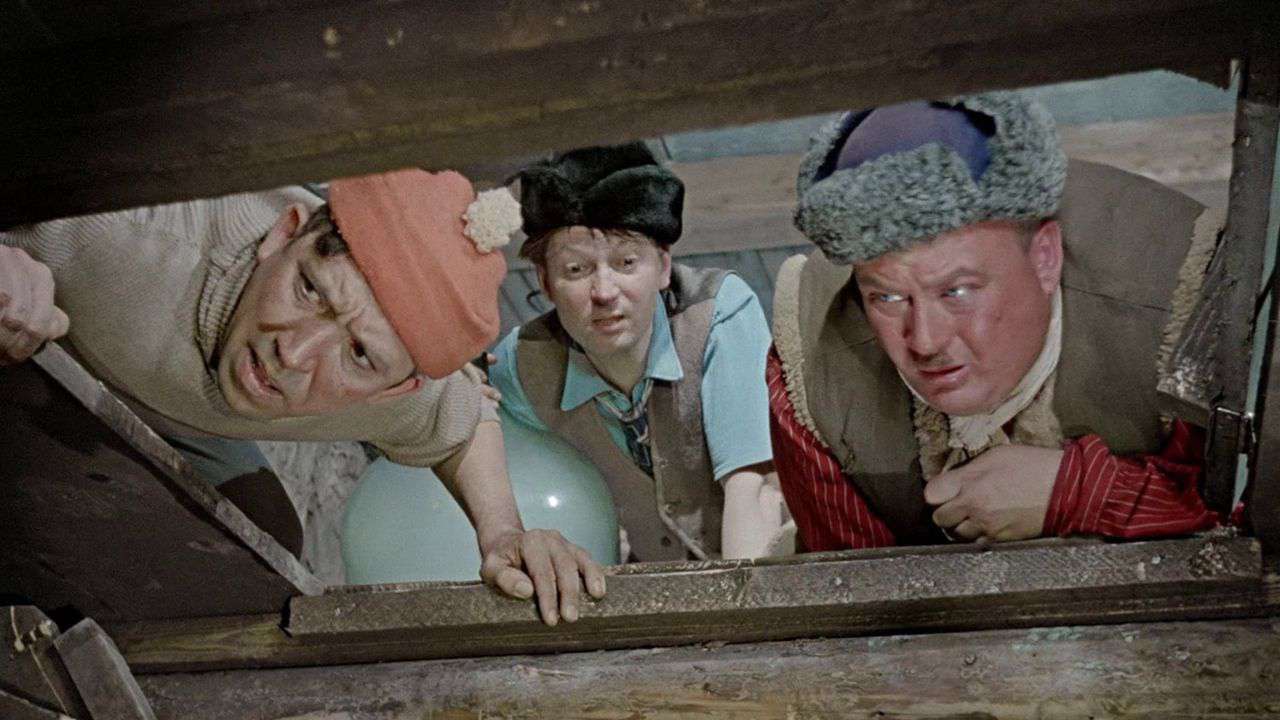 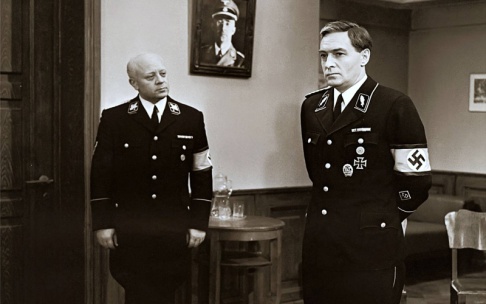 Cinematography 
in Russia
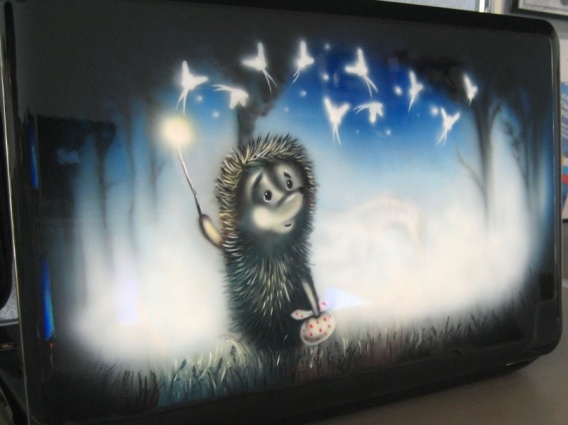 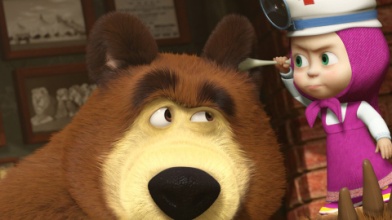 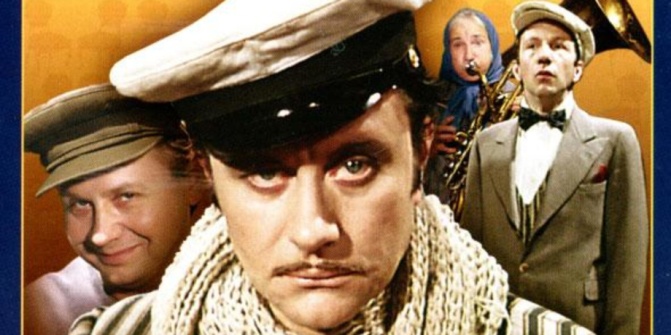 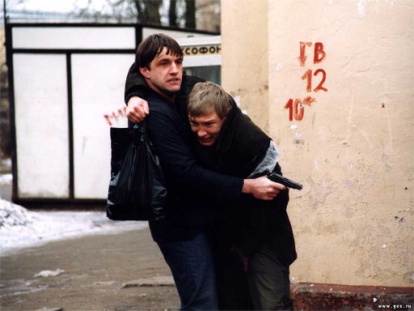 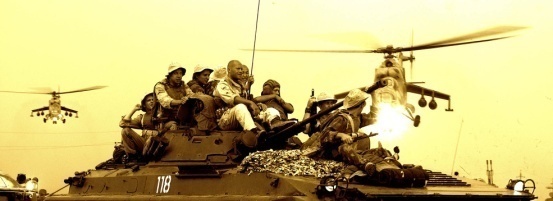 3
Educational purposes:
improvement of lexical and writing skills;
the development of creative abilities and esthetic taste of pupils; 
the development of universal educational actions;
the development of communicative abilities.
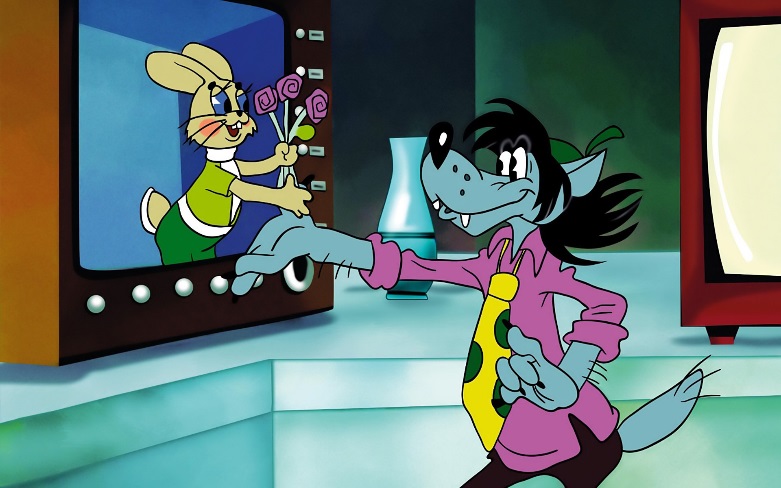 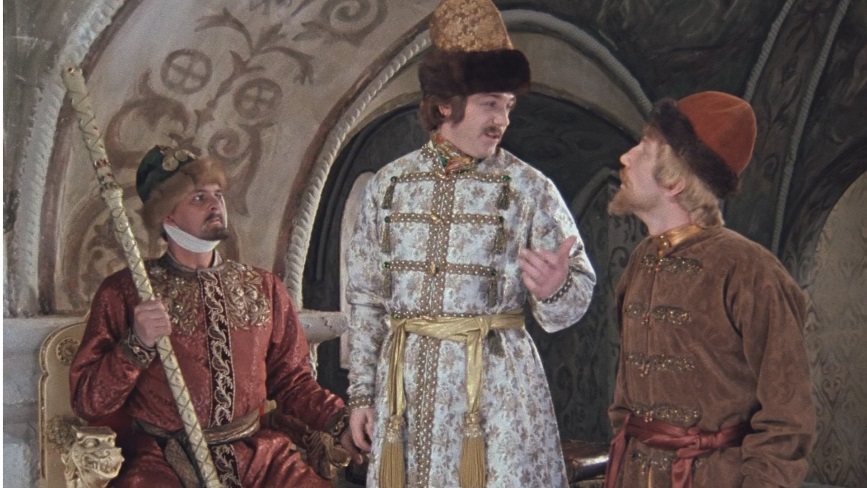 4
2. Checking homework. Brainstorming.
corporations
genre
Hollywood
films
film making process
5
3. Reading (3 min)
Read the text and decide if the statement is true, false or unstated.
6
4. Post-reading activity. Word-building
Who makes a film? Form the nouns that mean film-making professions.
The cast
7
THE PEOPLE WHO MAKE A MOTION PICTURE
Producer -  продюсер, режиссер
Screenwriter - сценарист
Director - директор 
Unit Production Manager –ассистент режиссера 
Casting Director  - ассистент по подбору актеров
Actors  - актеры
Stunt People  - дублеры 
Animal “Actors” – животные-актеры
Film and Sound Director - звукорежиссер
Designers  - дизайнеры, оформители
Camera operators -  операторы
8
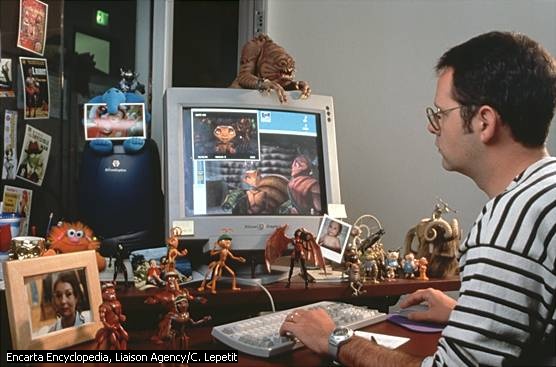 The Animator at Work
9
5. Exercising your eyes
1) Close and open your eyes (3 times).
2) Look left. Look right. (3 times).
3) Look up. Look down. (3 times).
4) Draw figure 8 with your eyes.
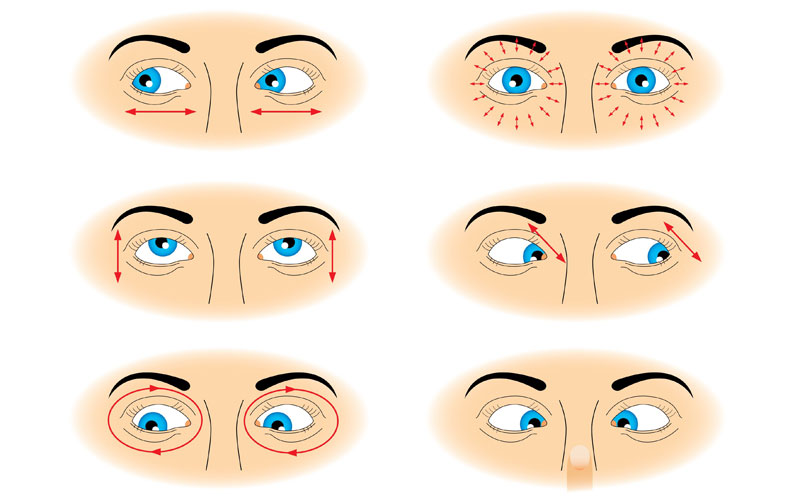 10
6. Project work
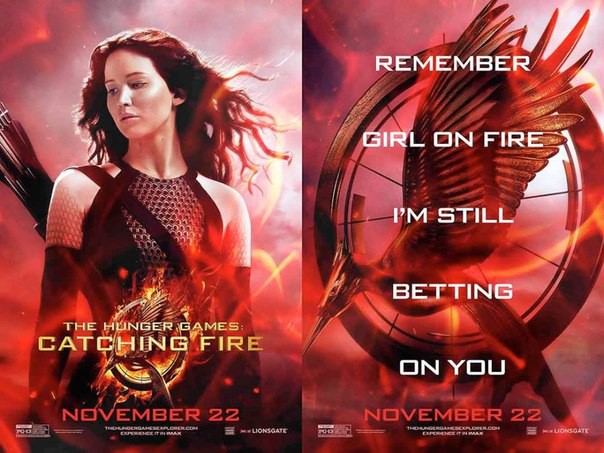 Imagine you have made your own film…
Make a poster to advertise your film.
Use pictures and pen-felts (маркеры).
Don’t forget to write about:
the genre
the director 
The price of the ticket 
The date/time of the premier
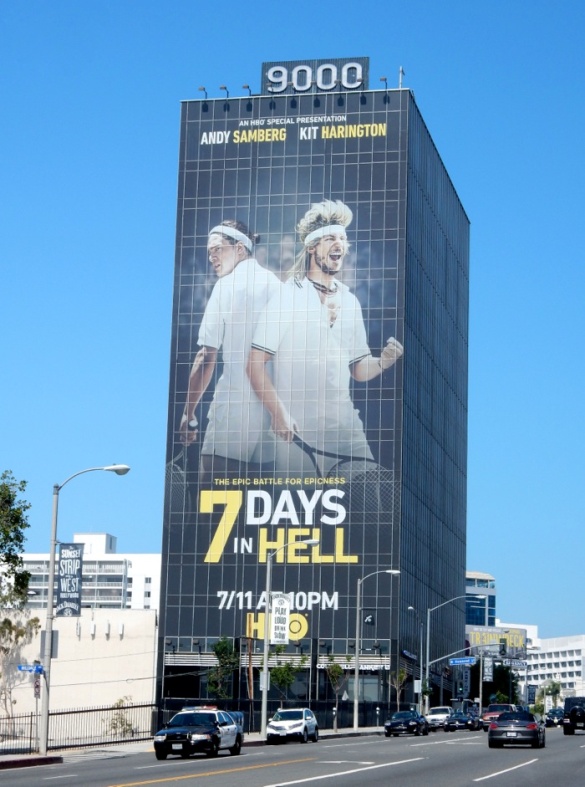 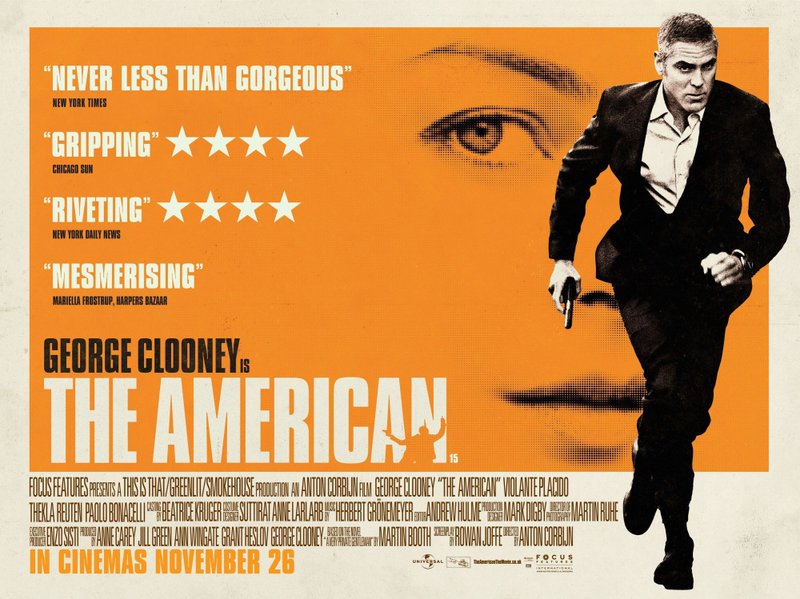 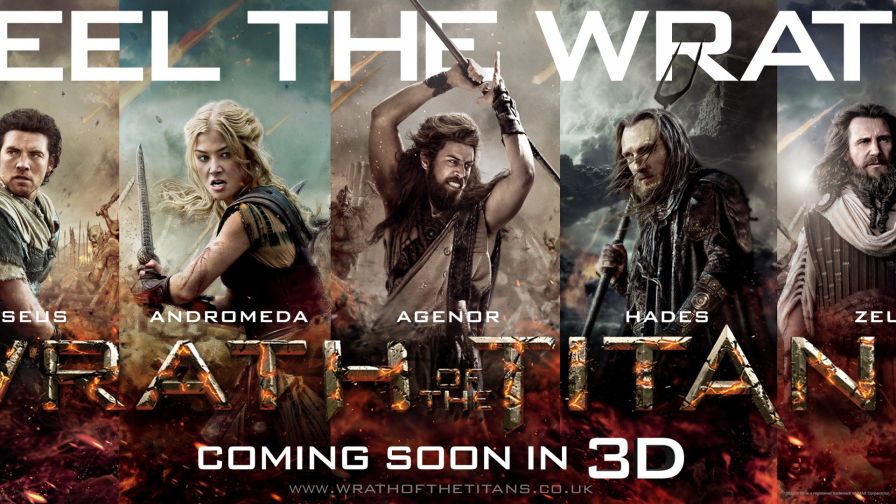 11
6. Project work
1. The film is about…
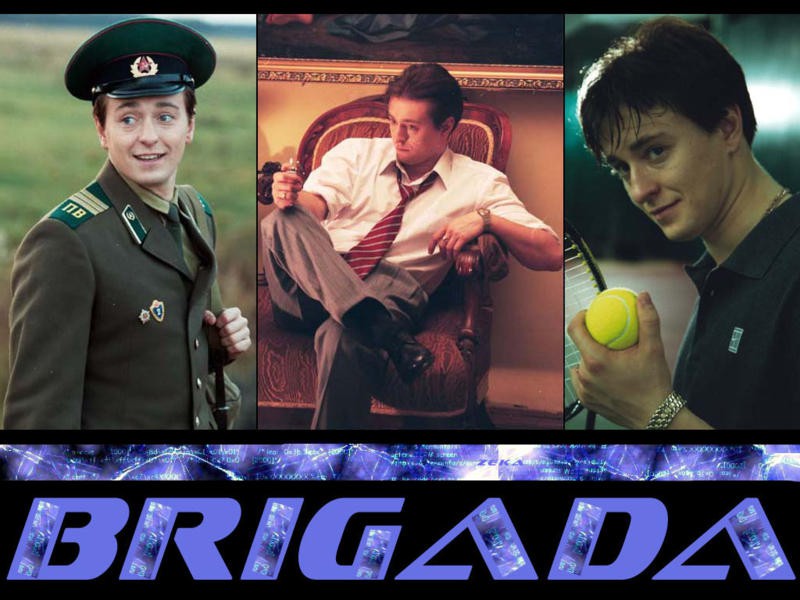 2. … stars in this film.
3. The roles are played by…
4. The scene is set in…
5. The ticket costs…
6. The genre of the film is…
7. Why should it to be watched?
12
7. Self-evaluation
Student’s name _____________________
My mark is _________________________
13
8. Homework
Watch the film “Hachico” and write an essay about the dog’s devotion 
(100-140 words)
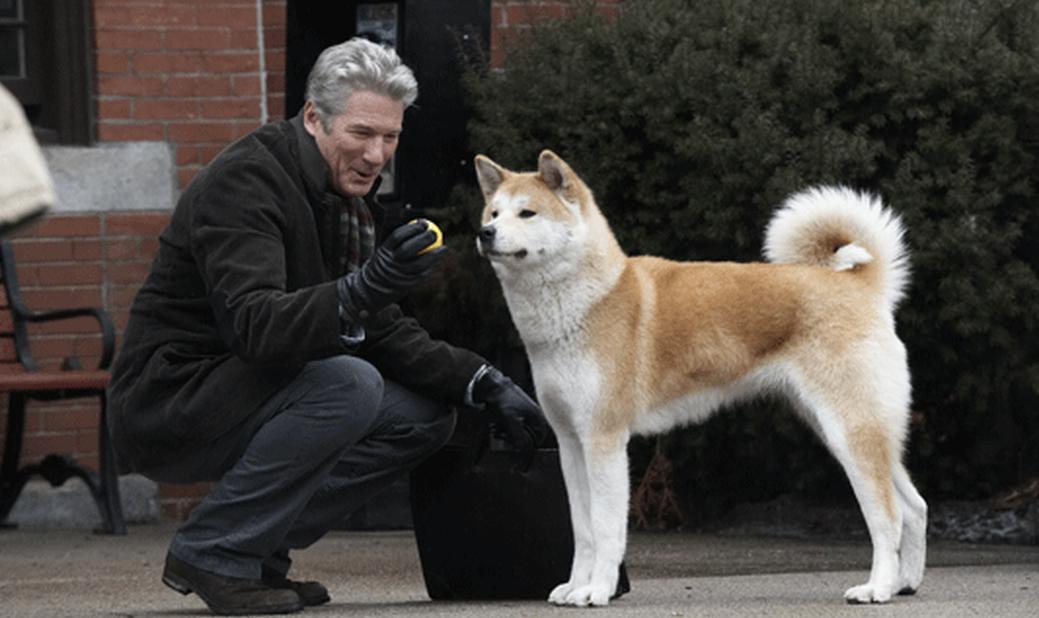 14
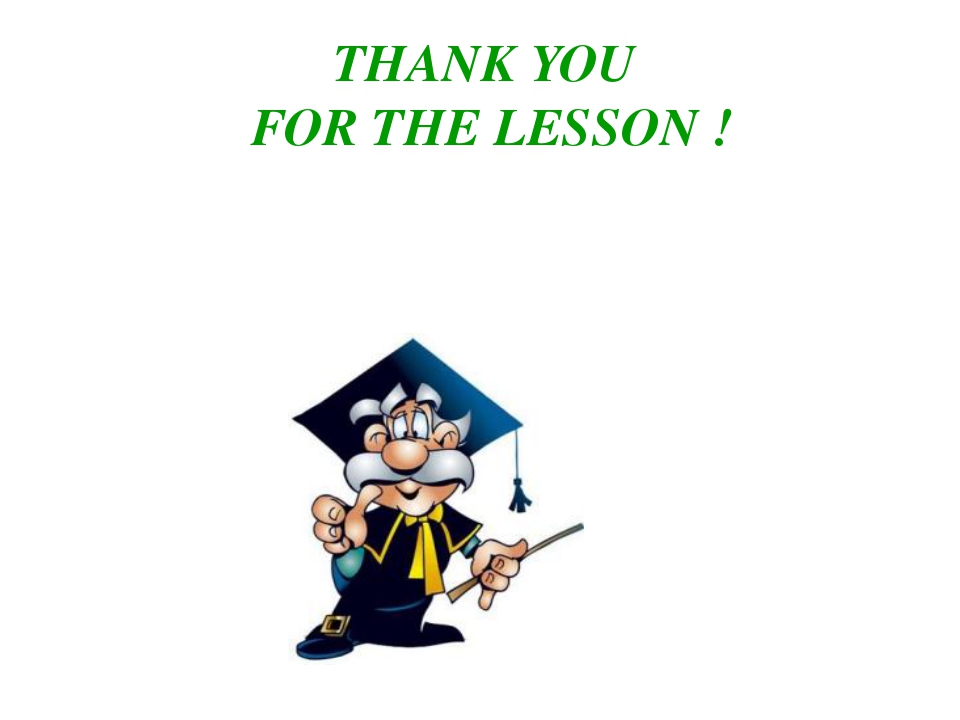 15